la démocratie participative dans l'adaptation au climat
mesures de protection et d'adaptation au climat ville d'uster
Contenu
Situation
Plan d'action pour le climat
Projet participatif
Démocratie participative dans l'adaptation au climat
01.04.2025
2
Situation : La ville d'Uster
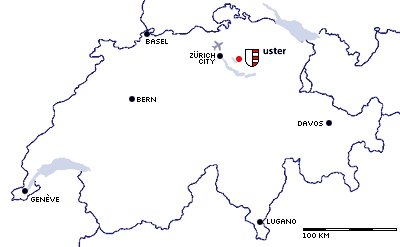 Ca. 36'000 habitants
Ca. 2'500 entreprises (employeurs)
Ca. 17'500 lieux de travail
Parmi les 20 plus grandes villes de Suisse
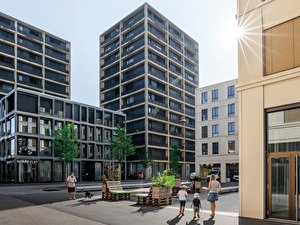 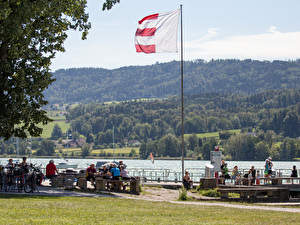 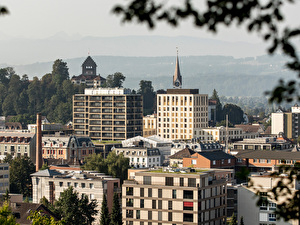 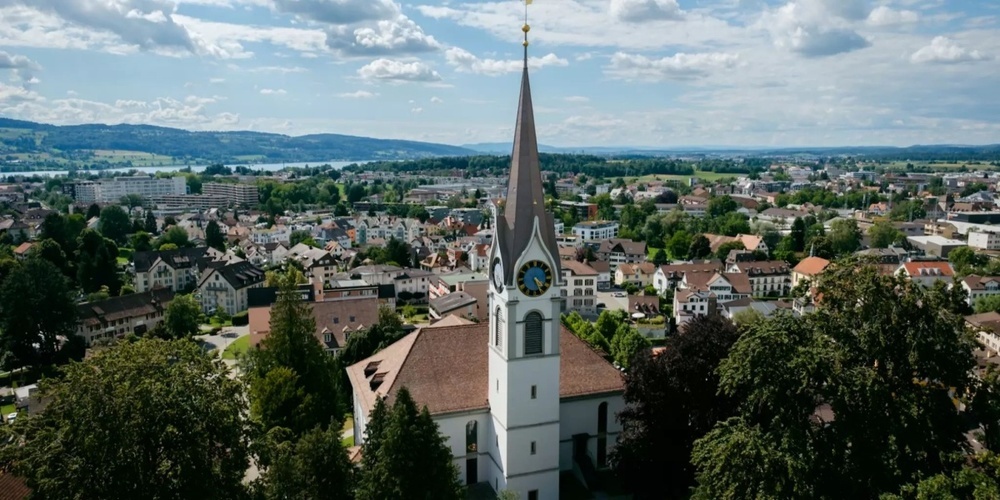 Démocratie participative dans l'adaptation au climat
01.04.2025
3
Situation
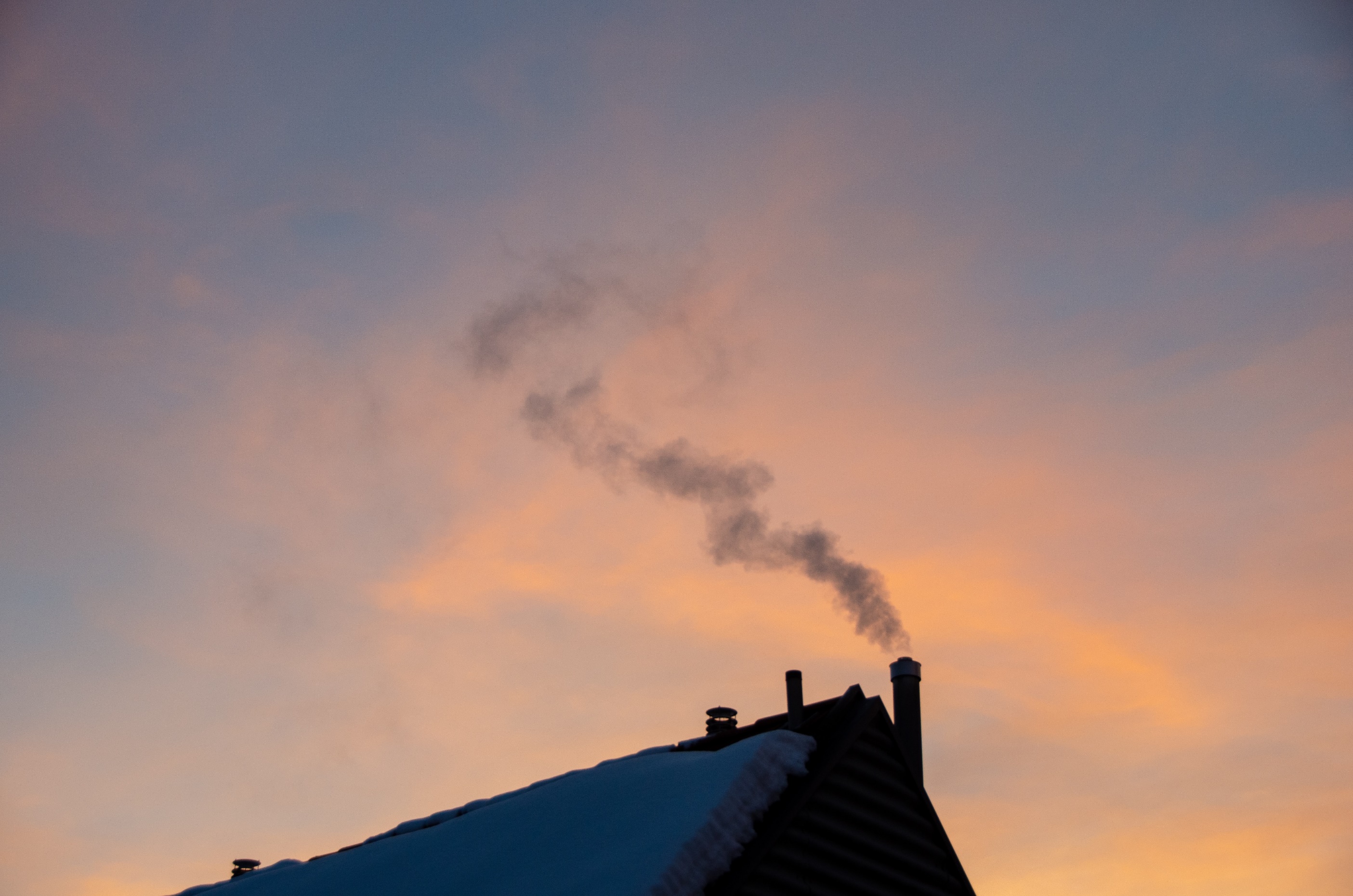 Objectif Suisse :Net Zero jusqu'en 2050
Objectifs ville d'Uster :Net Zero jusqu'en 2050véhicules municipaux : Net Zero jusqu'en 2030bâtiments municipaux Net Zero jusqu'en 20403,4 tonnes de CO2 / personne / année jusqu'en 2030
Plan d'action climatique en tant qu'instrument de planification, de coordination et de mise en œuvre d'une politique climatique efficace dans la ville d'Uster
Mesures de protection et d'adaptation au climat
Photo par Nadine Marfurt sur Unsplash
Démocratie participative dans l'adaptation au climat
01.04.2025
4
Plan d'action pour le climat
Processus d'élaboration
Pression politique
Sur la base de résultats scientifiques
Avec un soutien extérieur
En fonction des responsabilités de la municipalité
Avec des spécialistes des différents services
Atelier de lancement avec toutes les personnes concernées
Retour d'information du groupe de travail sur l'énergie
Décisions stratégiques du groupe de pilotage
Démocratie participative dans l'adaptation au climat
01.04.2025
5
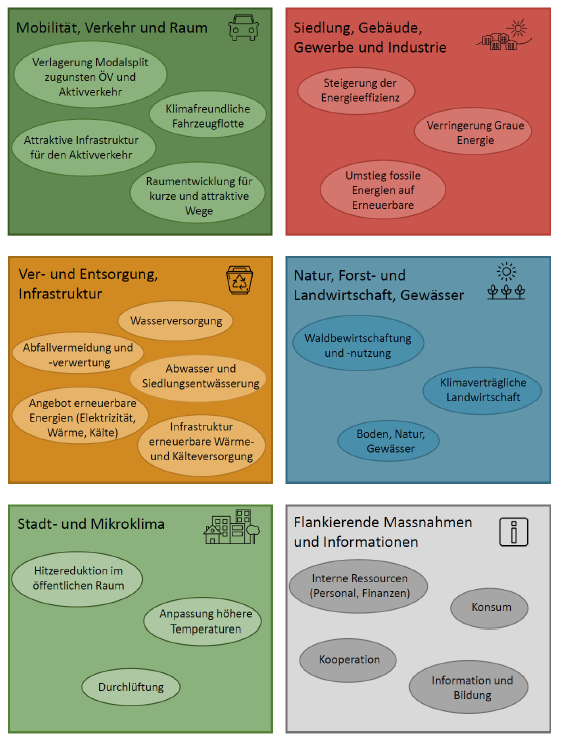 Plan d'action pour le climat
Domaines / Sujets
Mobilité, trafic et aménagement du territoire
Établissements, bâtiments, commerces et industries
Services publics et élimination des déchets, infrastructures
Nature, sylviculture et agriculture, masses d'eau
Urbain et microclimat
Mesures d'accompagnement et informations

 27 Fiches d'action avec horizon de mise en œuvre, priorité, coûts, impact
Démocratie participative dans l'adaptation au climat
01.04.2025
6
Plan d'action pour le climat
Statut actuel
Mise en œuvre des mesures
Différents services responsables
Coopération interservices
Application du budget dans le cadre des processus politiques habituels (pas de "fonds pour le climat" ou d'instrument similaire)
Communication, implication des employés et de la population
Suivi et contrôle
En 2025 : révision du plan d'action
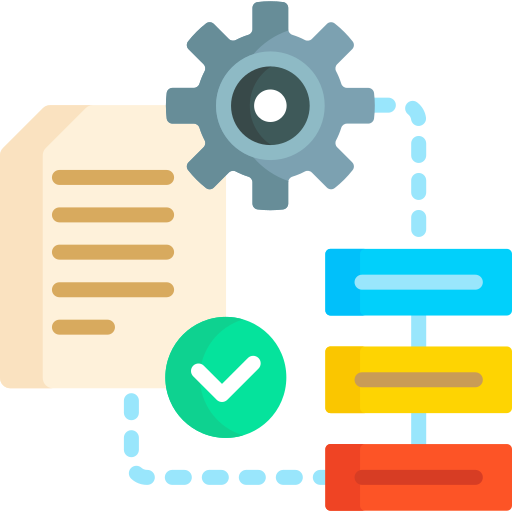 Démocratie participative dans l'adaptation au climat
01.04.2025
7
Projet participatif
Thème / objectifs
"Protection du climat, consommation responsable et prévention des déchets - comment et pourquoi voulons-nous y parvenir à Uster ?
Revitaliser la démocratie
Renforcer le dialogue entre la ville et la population
Sensibiliser le public à la question du changement climatique
Démocratie participative dans l'adaptation au climat
01.04.2025
8
Projet participatif
procéder
Invitation à participer adressée à 2000 citoyens (>16, y compris des étrangers) sélectionnés de manière aléatoire -> environ 130 inscriptions
Processus de tirage au sort stratifié prenant en compte certaines caractéristiques telles que l'âge, le sexe ou l'orientation politique. 
Organisation d'un panel de citoyens réunissant 20 personnes sur deux week-ends
Diffusion des résultats à tous les ménages 
Café des citoyens" avec présentation des recommandations
Démocratie participative dans l'adaptation au climat
01.04.2025
9
Projet participatif
calendrier
Apprendre à se connaître, culture de la discussion
Introduction au sujet 
Interroger des experts
Développer des objectifs
Définir les champs d'action
Développer des mesures
Formulation et adoption d'une lettre aux citoyens

La modération est essentielle
Démocratie participative dans l'adaptation au climat
01.04.2025
10
Projet participatif
Résultats
Contributions sur les sujets suivants :
 Transfert d' informations
 Éviter les déchets
 Planification urbaine durable
 Mobilité
Présentation publique des recommandations par le panel de citoyens
Le retour d'information sur la suite de la procédure est très important
Démocratie participative dans l'adaptation au climat
01.04.2025
11
Projet participatif
l'évaluation
78% des personnes interrogées préfèreraient ou participeraient certainement à un panel de citoyens s'ils étaient tirés au sort.
66% ont exprimé une grande confiance dans le panel de citoyens (confiance presque identique dans le panel de citoyens et dans les autorités municipales et cantonales)
Environ 2/3 sont d'accord avec les recommandations et les considèrent comme utiles
Démocratie participative dans l'adaptation au climat
01.04.2025
12
Projet participatif
conclusion
Les recommandations donnent des indications sur ce qui est important pour la population, mais n'apportent pas nécessairement de nouvelles suggestions.
La population se sent interpellée et en redemande
La compréhension de la démocratie est formée et les gens sont motivés pour participer.
"J'ai été entendu pour la première fois de ma vie.
Démocratie participative dans l'adaptation au climat
01.04.2025
13
Merci beaucoup pour votre attention
Karin Fehr, Membre du conseil municipal
Sarina Laustela, chef du bureau du développement durable

Stadt Uster Gesundheit Bahnhofstrasse 17 Postfach 8610 Uster
umwelt@uster.ch 044 944 76 68 www.uster.ch